Prospects of renewable energy (solar , biofuel, bioenergy) conservation of energy
SATHVIK K ADAPPA , SHREEDA MAYYA K. S PUNEETH K of std-8
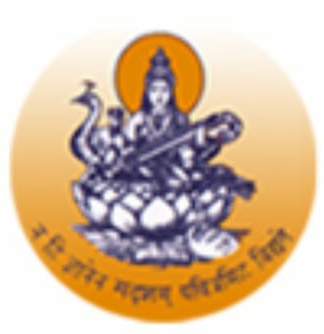 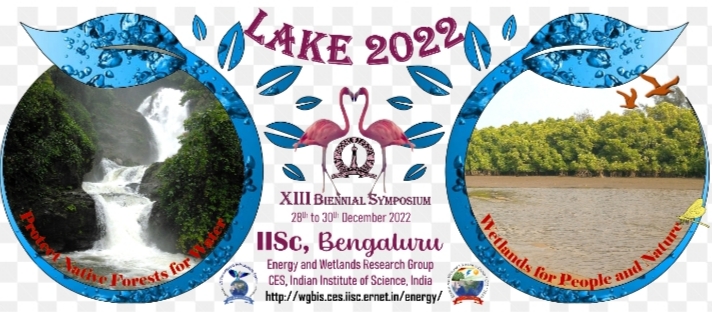 STUDY AREA : KARUNAKARA .K.ADAPPA’S HOUSE
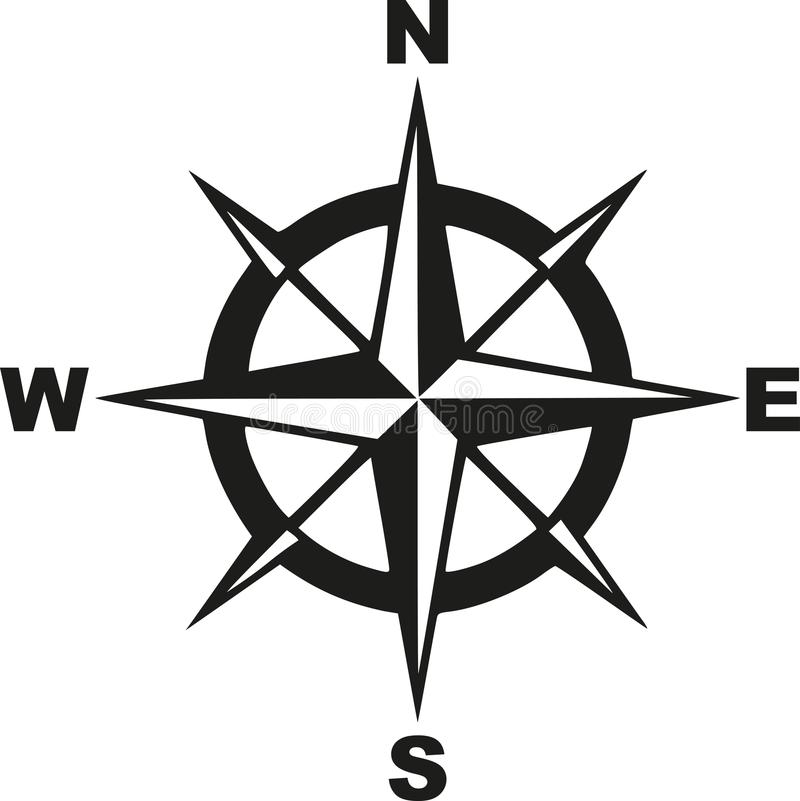 KARUNAKARa .K.ADAPPA’S HOUSE
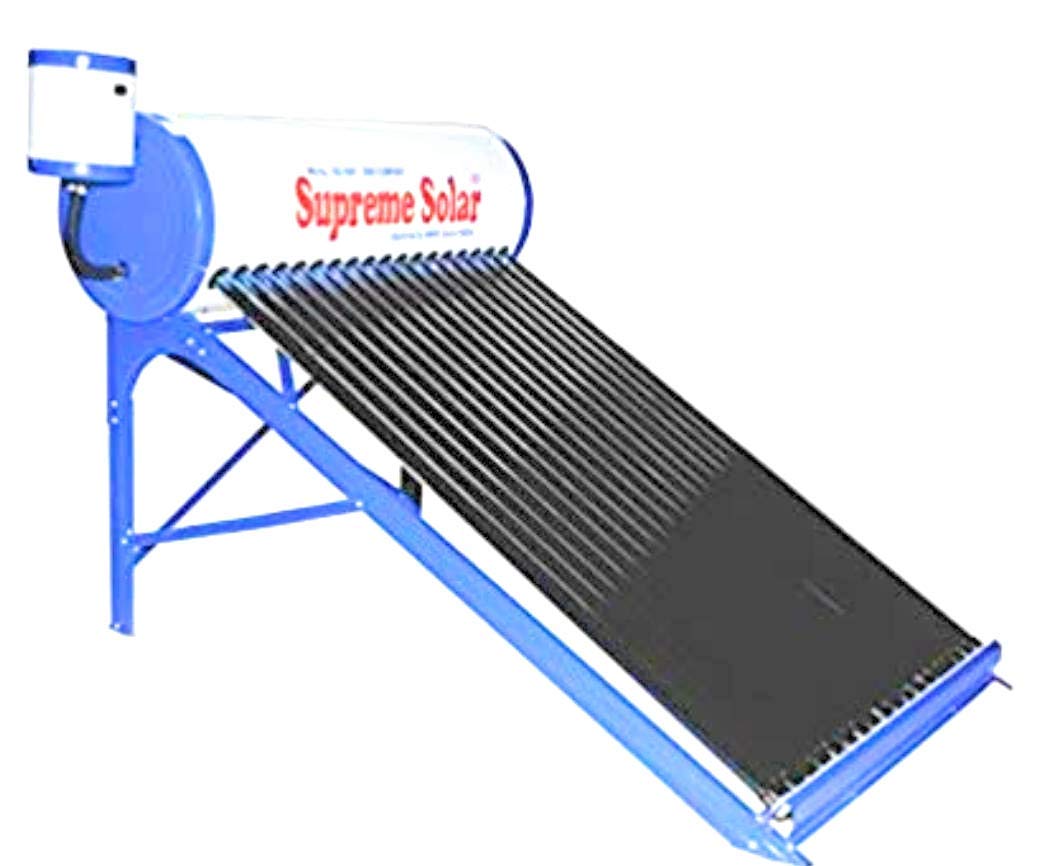 Karunakara.k.Adappa has a solar water heater .
Before installing solar water heater their electricity                                          bill was  1124.62 rupees per month .
They save 446.63 rupees per month .
Yes because a geyser of 2kw consumes                                                     60 units per month.
After installing the solar heater their electricity bill 677.99 per month.
Profits for an individual by the usage of renewable energy
Per month a house consumes 96 units which costs 714.62 rupees .
A solar panel which generates 4kw per hour can produce 480 units per month .
By the help of just a 4kw solar panel we can save 3,573.1 rupees per month .
Now a family can have a profit of 2858.48 rupees per month .
prospects of renewable energy
MOTION LESS TURBINE :
Takes less space and cost less than windmills. 
Safe for birds and animals. 
Is silent. 
Can run at air speeds of 5mph (8kph) but windmills need air speed of 9mph (15kph) to produce electricity. 
This type of turbine are meant for roof top like warehouse, data center or malls .
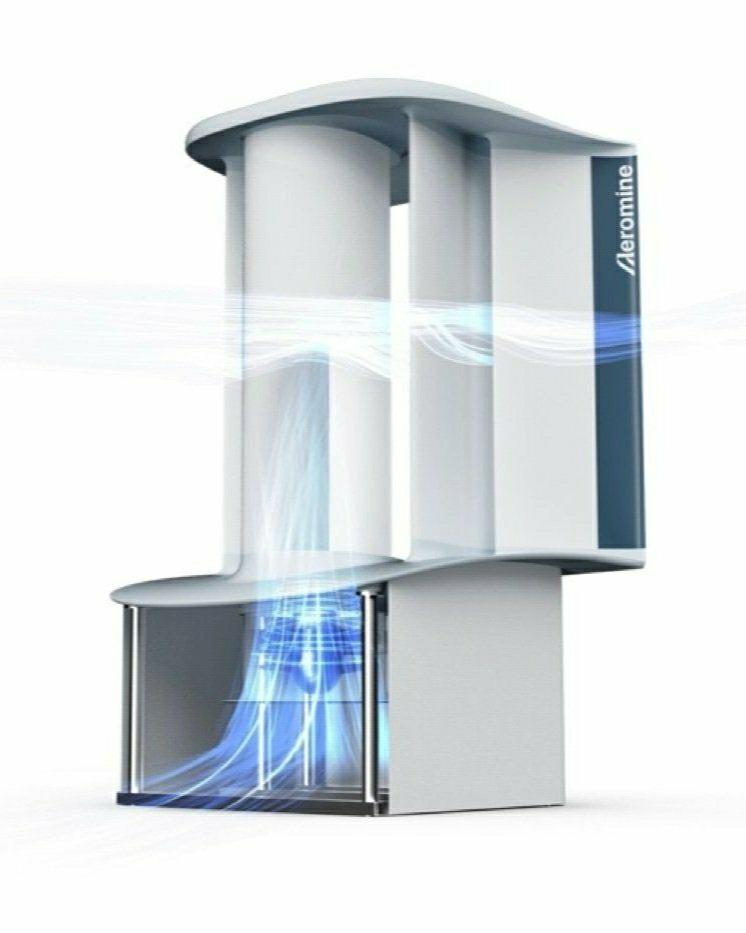 Power nest
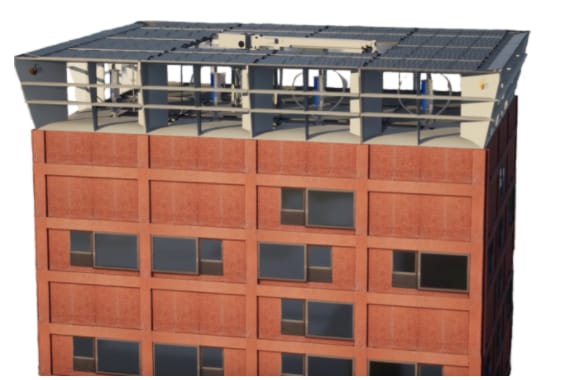 Gives more coverage area for solar panels. 
Produces more than solar panels working alone. 
Its forms a modular “kinetic sculpture” to maximize                                     the amount of energy a single roof can produce .
It has bifacial solar panel over every turbine .
It produces six times more energy than solar                                                                          panels working alone .
Due to its shape the turbines in it can run at                                                              air speeds of 4.5 mph [7.24kph] .
It is meant for large scale industries ,business                                                                                office or sky scrapers.
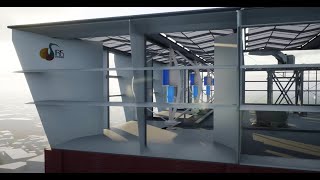 Flywheel battery
They levitate with the help of magnets due to which there is no friction due to which it can generate electricity for a long time .
They can be used in house scale .
Needs a small boost by a motor every 2 hours once .
Efficient for the scale of a house but not for higher like industries, business.
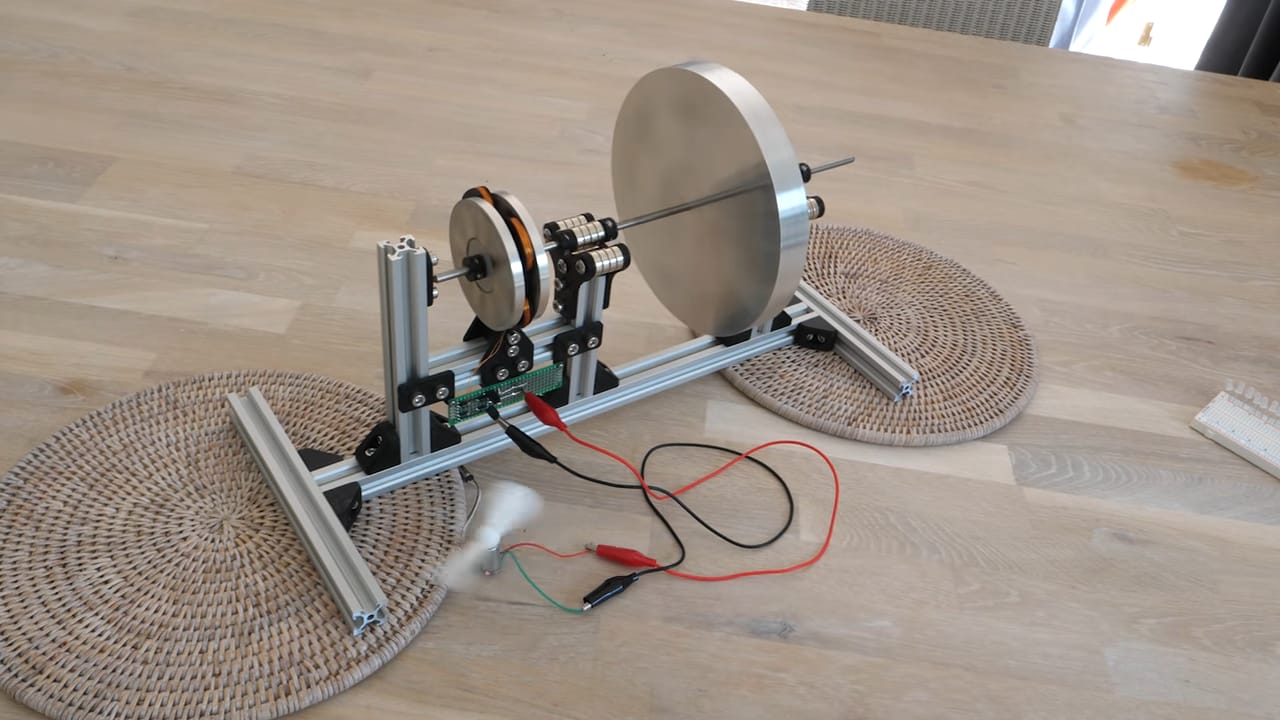 Conservation of energy
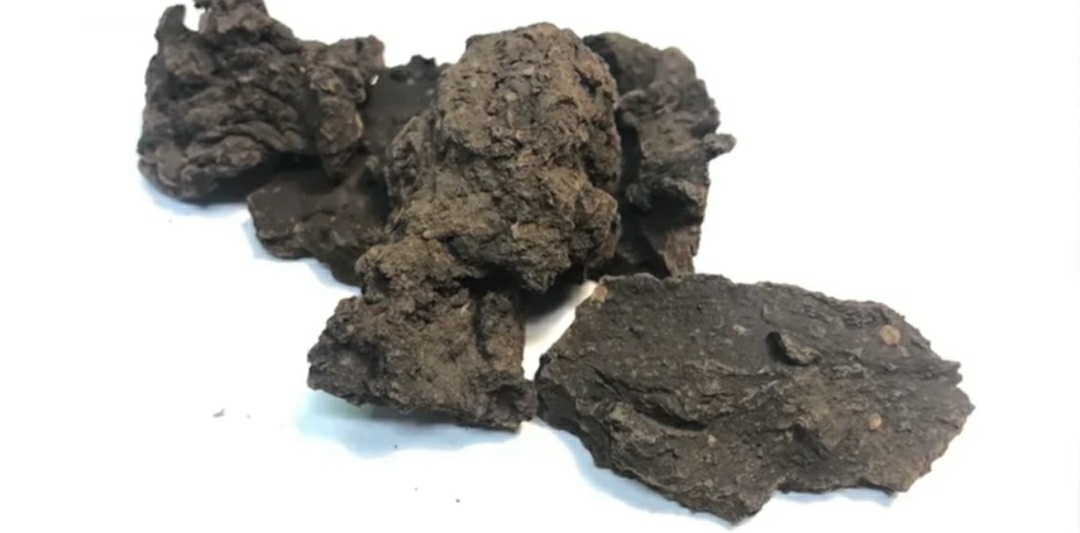 Through sewage 
There are many ways to conserve energy .
To conserve energy we need to conserve its sources.
It uses method called hydrothermal carbonization [HTC] can help                                           treat sewage water and sludge so that it can be used as energy .
It was identified by Friedrich Bergius in 1930.
This produces a solid which resembles coal and acts like coal it                                                                        can be its replacement .
There is a HTC processed liquid released which can be used to                                                               produce biogas .
It can help the sewage field which reduces the power                                                                                                  consumption by 62%.
Some research say its benefits exceeds the benefits of                                                                                 biogas production  .
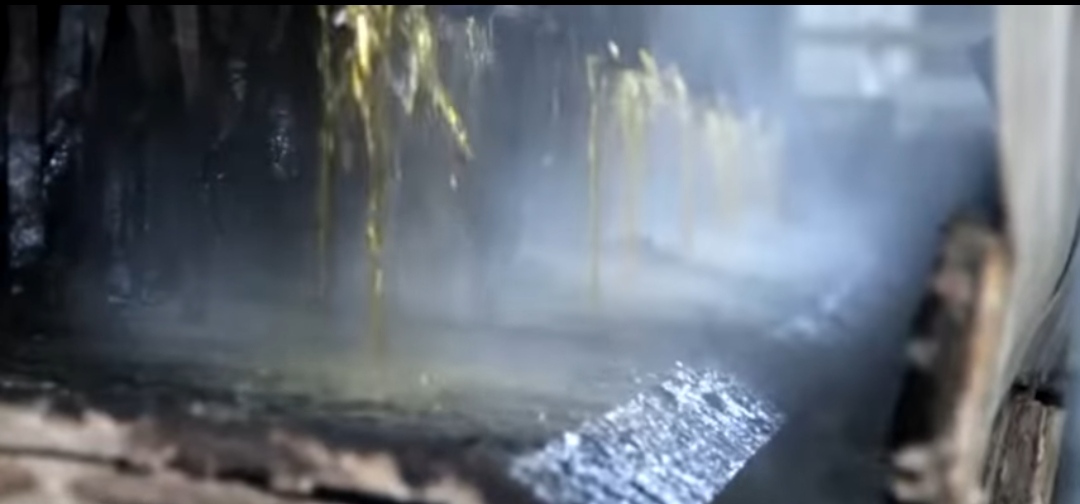 By storing in modern batteries
What is the use of the electricity when you can’t store it properly .
We all need a new mean to store energy .
Yes we have lithium ion batteries but they are expensive and cannot be used in grid scale. They lose their capacity of holding electricity after constant usage .they pose a fire risk.
But there is a solution for it that is “Flow batteries”.
They don’t pose a fire risk are cost efficient and don’t fade over time.
These flow batteries store the energy which can power 5 to 7 house for 5 hours.
Environment friendly and low cost compared to lithium ion batteries .
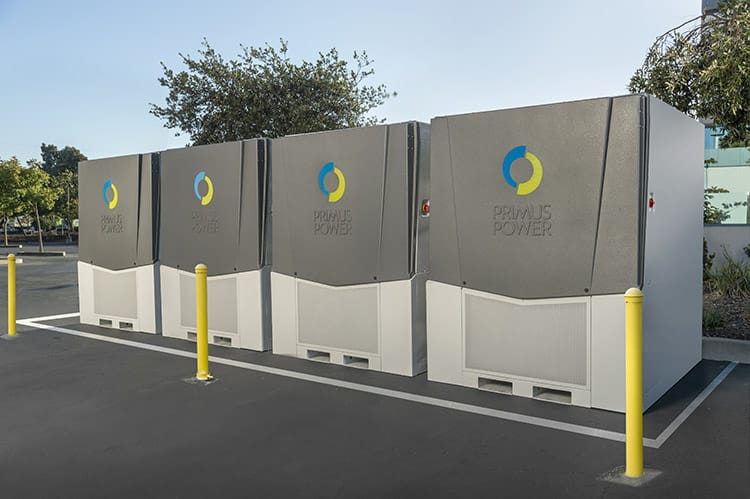 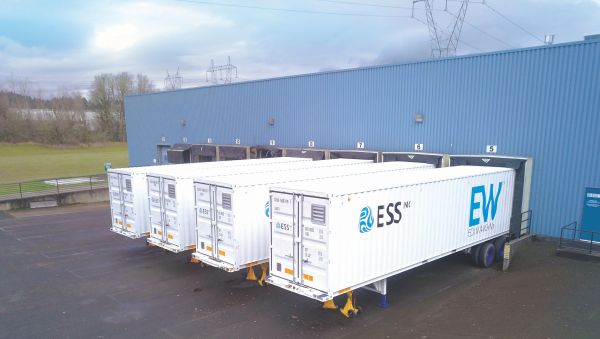 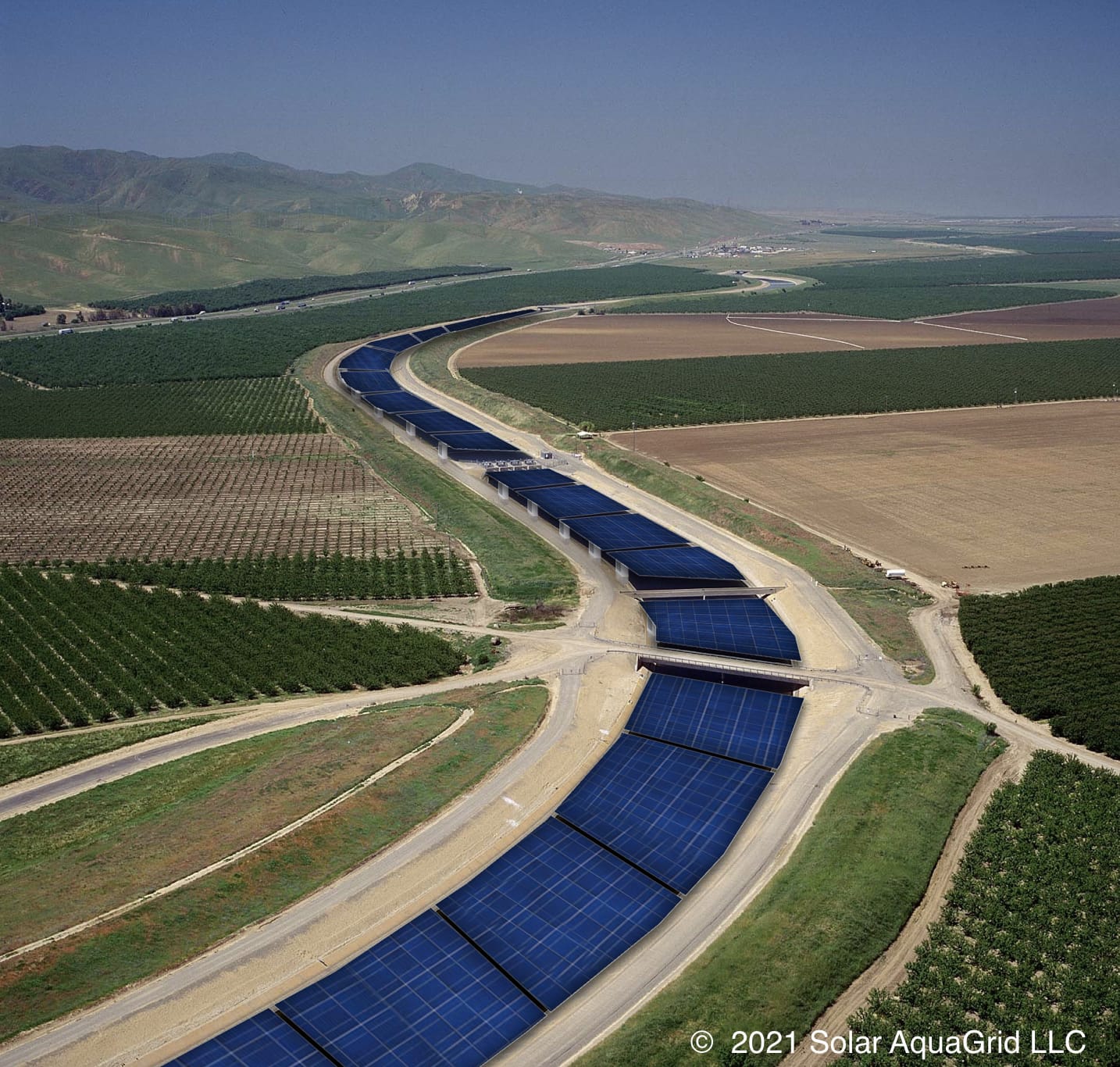 Modern methods to use                                            solar panels
We can cover manmade or calm water bodies                                                      using solar .
It benefits us by :
Protecting the water bodies from evaporating in the                                                                          dry region.
No need to clear land and deforest large areas.
Are fit for every biome.
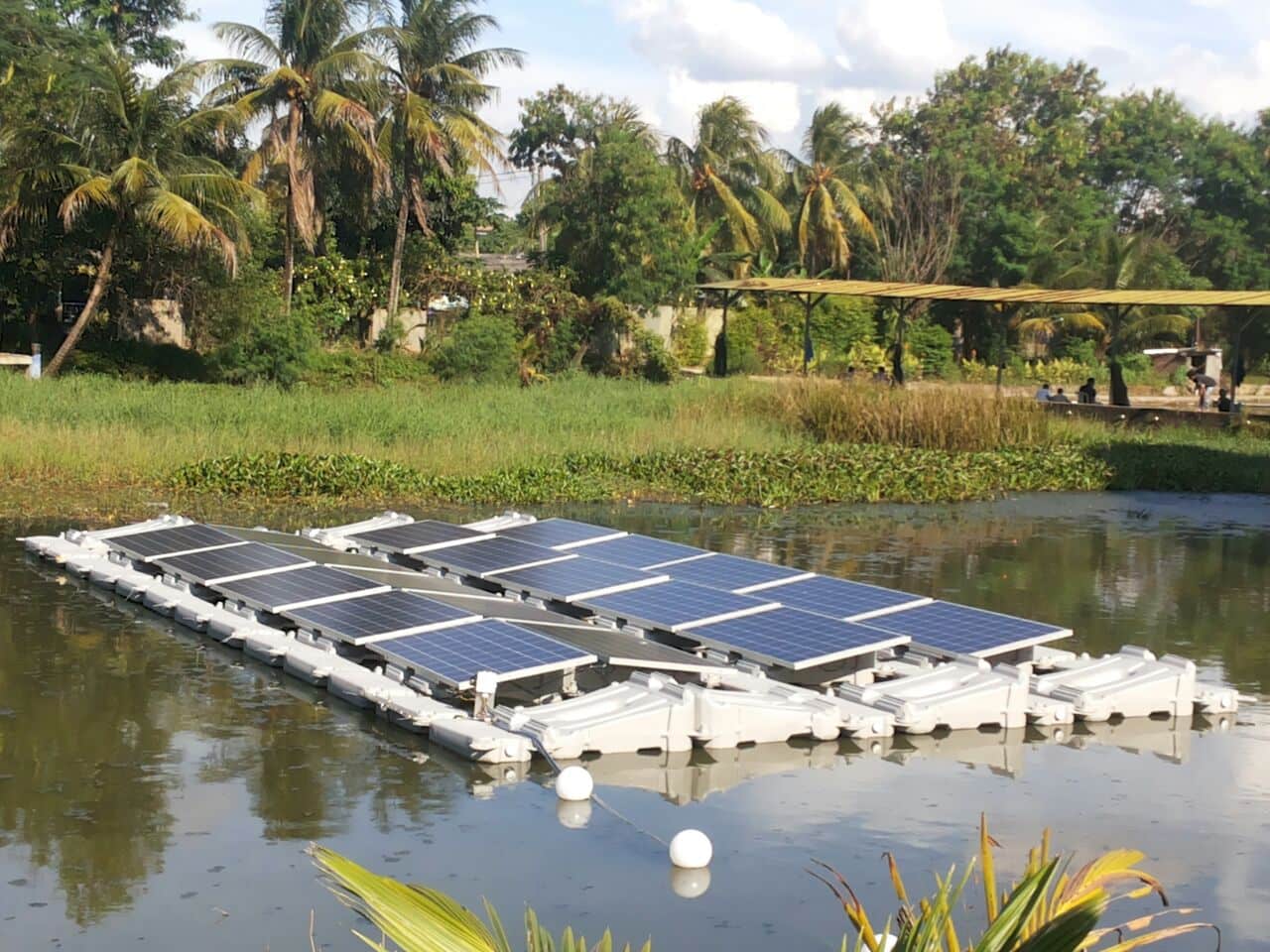 covering farms by solar panels
Save the crops from wind and storms.
Stops the plants from loosing water there by needing less irrigation.
Some plants which need to be covered by plastic can be covered by these solar panels and special panels are made for this reason which has a little spacing between the solar cells in the solar.
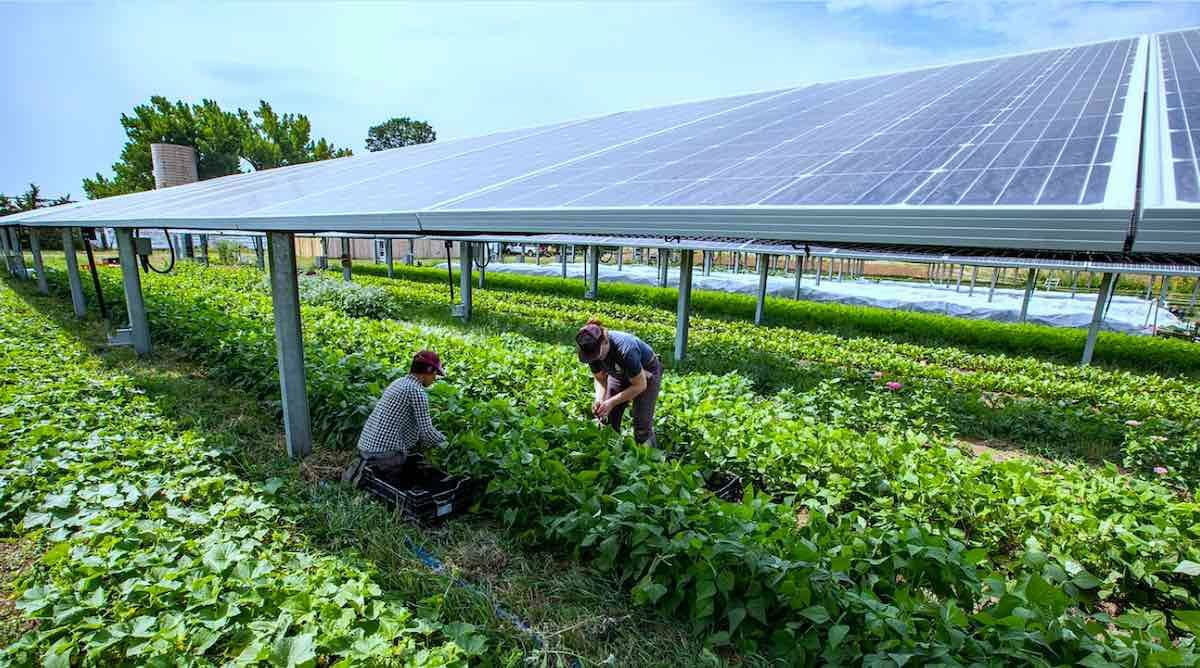 Conclusion
We need to use renewable energy in our life even after we are educated about it this much. 
Even though we are educated about it we don’t give it importance our carelessness might led to an inhabitable world. 
Lets all give importance to this topic in our life. 
Now as we all know about it , let’s not just keep it to our selves but also spread it all over the world.
Reference
http://youtu.be/p6CF-umWLZg

http://youtu.be/OkRqVBpO2BQ
R and D STAFF
 Science teachers 
 Energy research and development book